Week 2, Day 3:Threads
Synchronization Questions
Singleton Pattern
SE-2811
Slide design: Dr. Mark L. Hornick
Content: Dr. Hornick
Errors: Dr. Yoder
1
[Speaker Notes: 17q2 1-3,6-7,9-12]
Questions on Lab?
SE-2811
Dr. Mark L. Hornick
2
Muddiest Point
SE-2811
Dr. Mark L. Hornick
3
Lambda Expression Syntax
Exercise: What parts does a regular method have?

Lambda Expression: A variety of syntaxes are available:
 <arguments> -> <method body>
 (Scanner in) -> {int x = in.nextInt(); return x+1;}
 (int x) -> x+1
 () -> System.out.println(“hi”)
 x -> x+1
SE-2811
Dr. Mark L. Hornick
4
Lambda Expression Syntax
Different Syntax, Same result:
 (int x) -> {return x+1;}
 (x) -> x+1
 x -> x+1
 new IntInterface() {
     public int intMethod(int x) {
         return x+1; 
     }   }
SE-2811
Dr. Mark L. Hornick
5
Have you ever seen a private Constructor?
class Mystery {
  private Mystery() { /* */ }
}
What happens if a constructor is private?
Why would you want this?
SE-2811
Dr. Mark L. Hornick
6
Singleton Pattern
How to use a private constructor?


How to ensure only one instance is created (Single-threaded)?

Again, but if multiple threads?
SE-2811
Dr. Mark L. Hornick
7
Two kinds of Singletons
Eager
Lazy

Continue coding examples
SE-2811
Dr. Mark L. Hornick
8
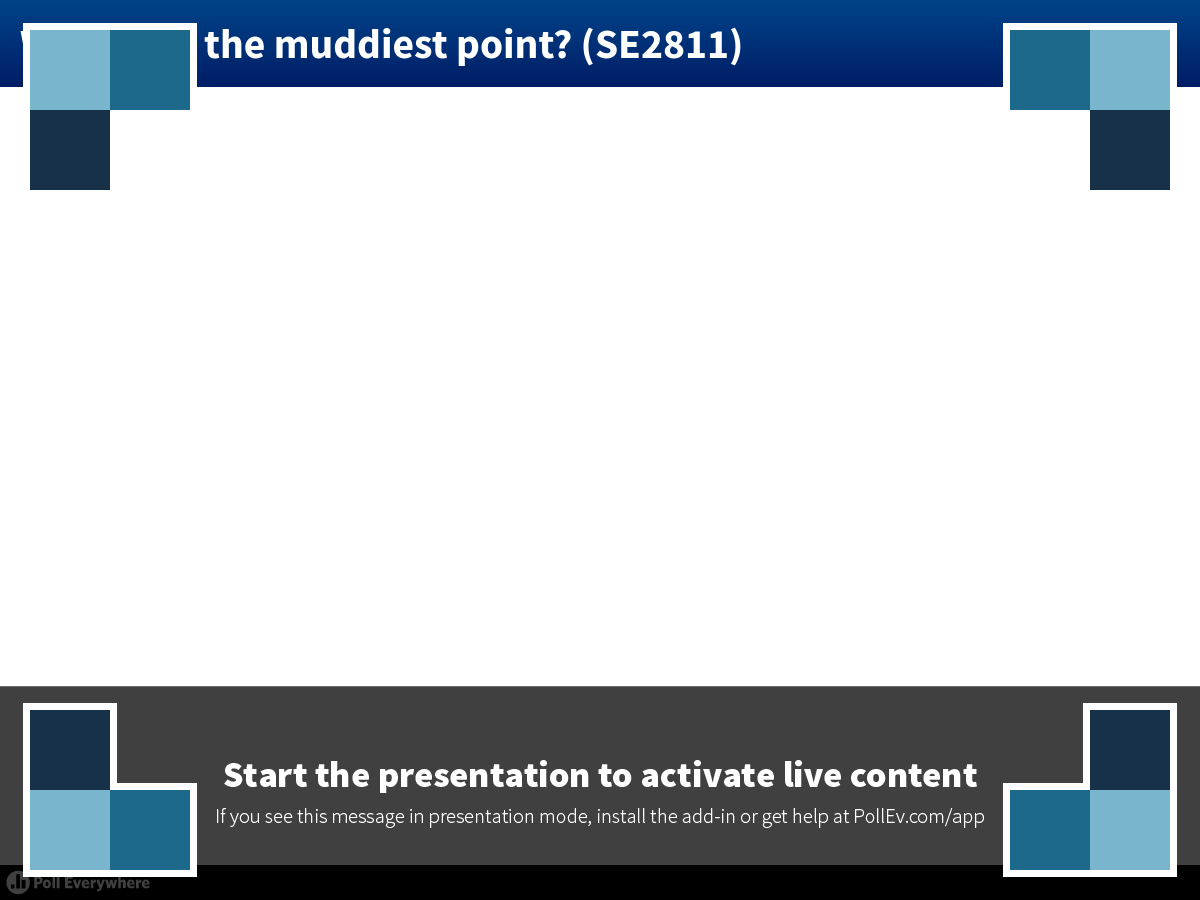 SE-2811
Dr. Mark L. Hornick
9
[Speaker Notes: Poll Title: What was the muddiest point? (SE2811)
https://www.polleverywhere.com/free_text_polls/zIp2tH2IVWjXv4H]